Карантин – не канікули!
Підготувала: вихователь 2 – в класу
Лялюк Наталія Олексіївна
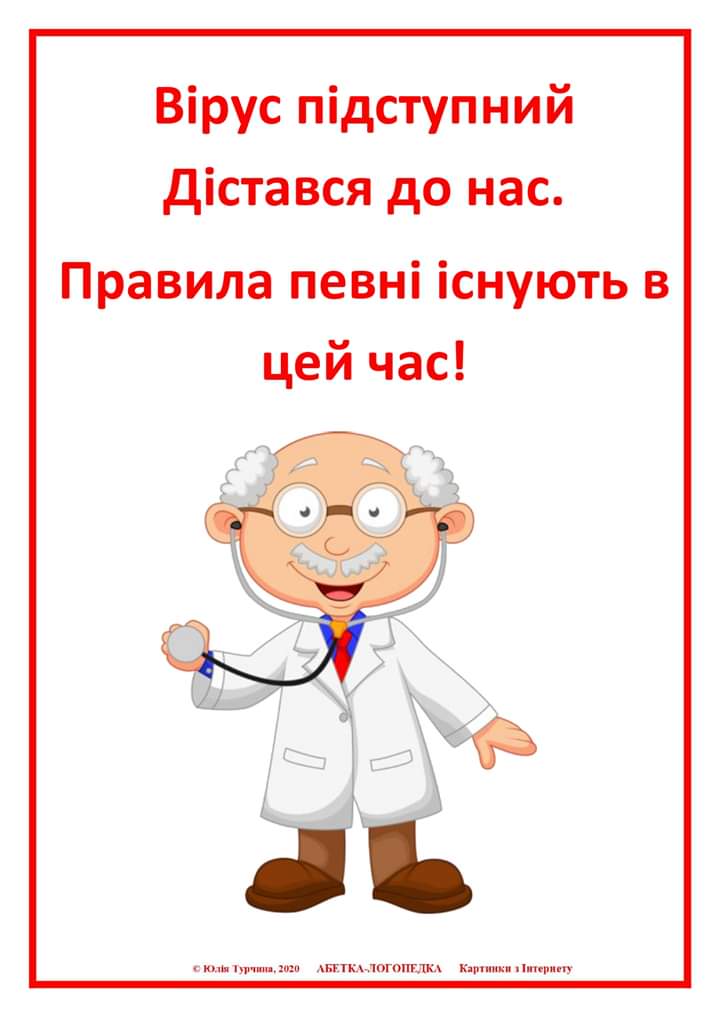 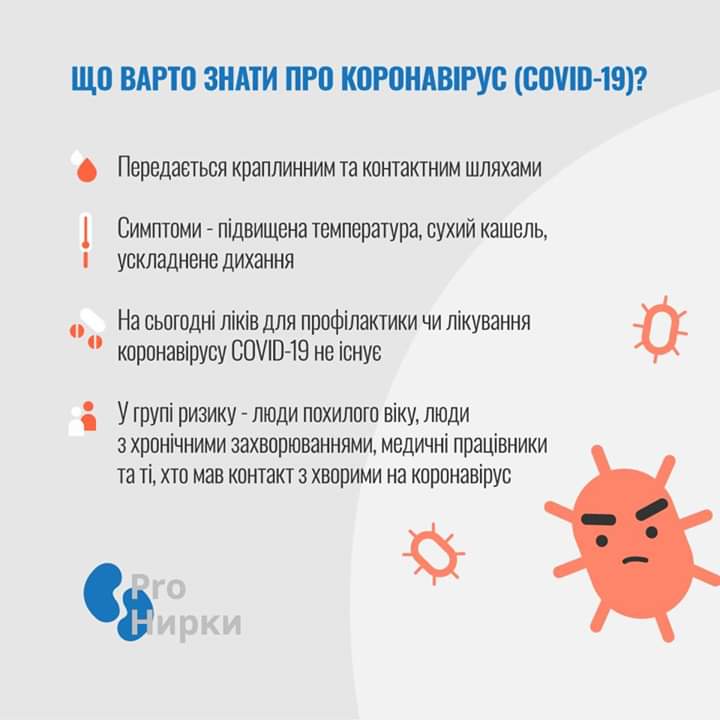 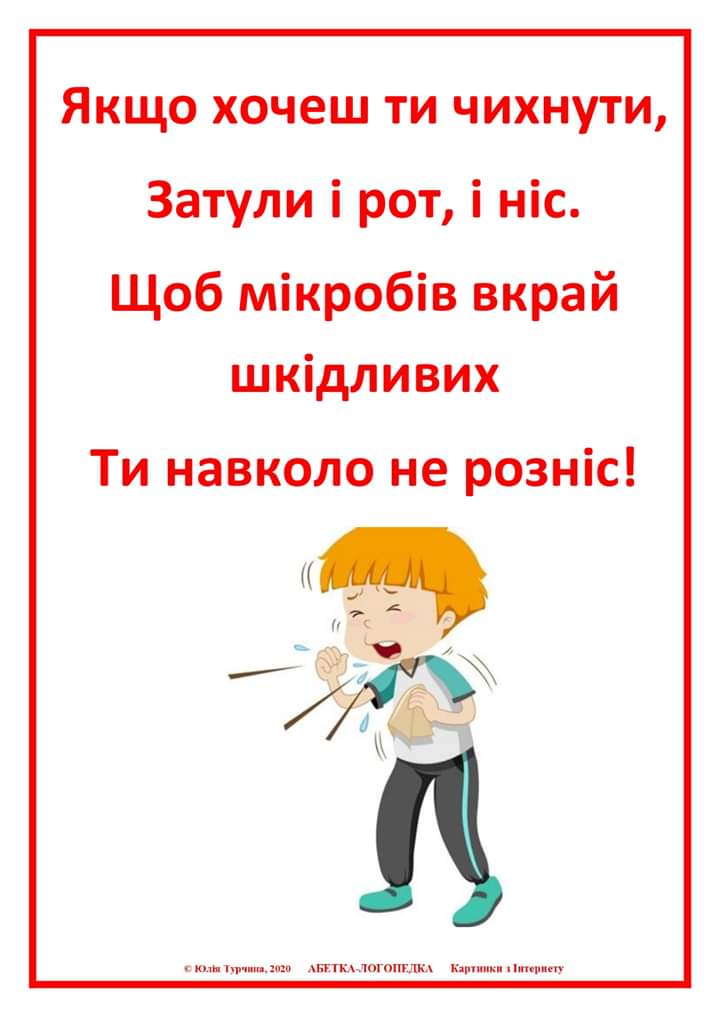 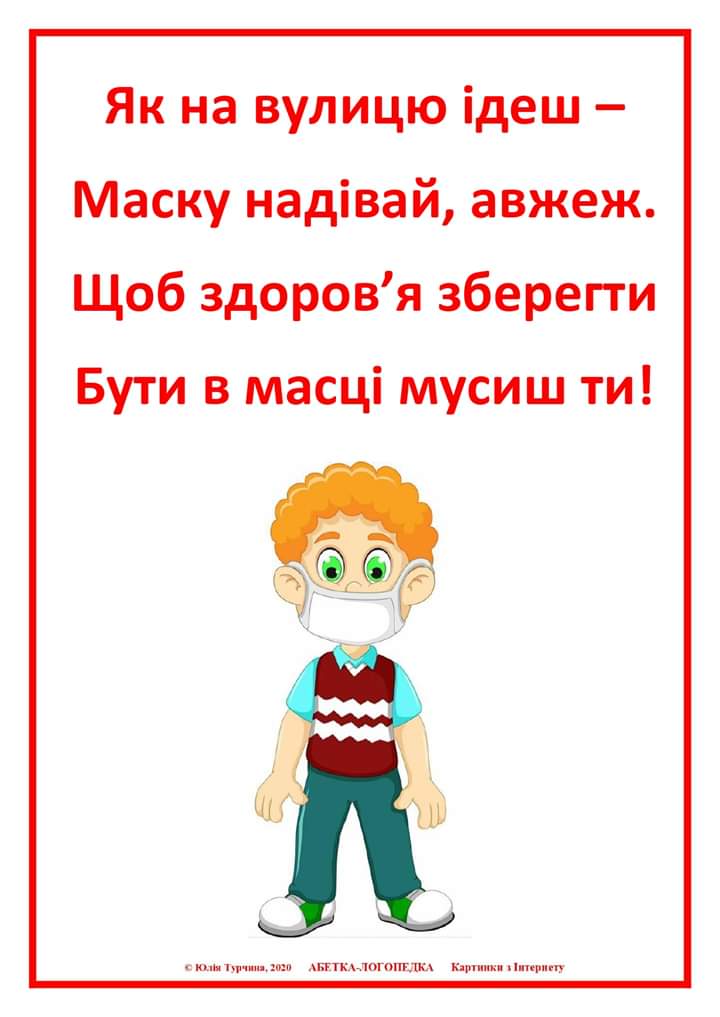 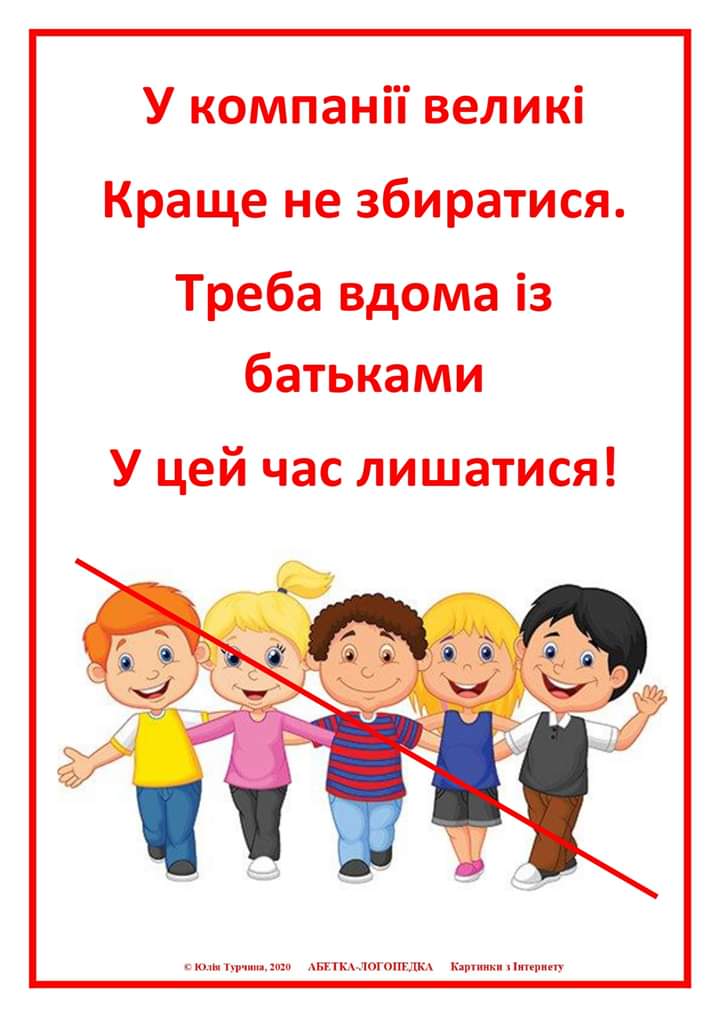 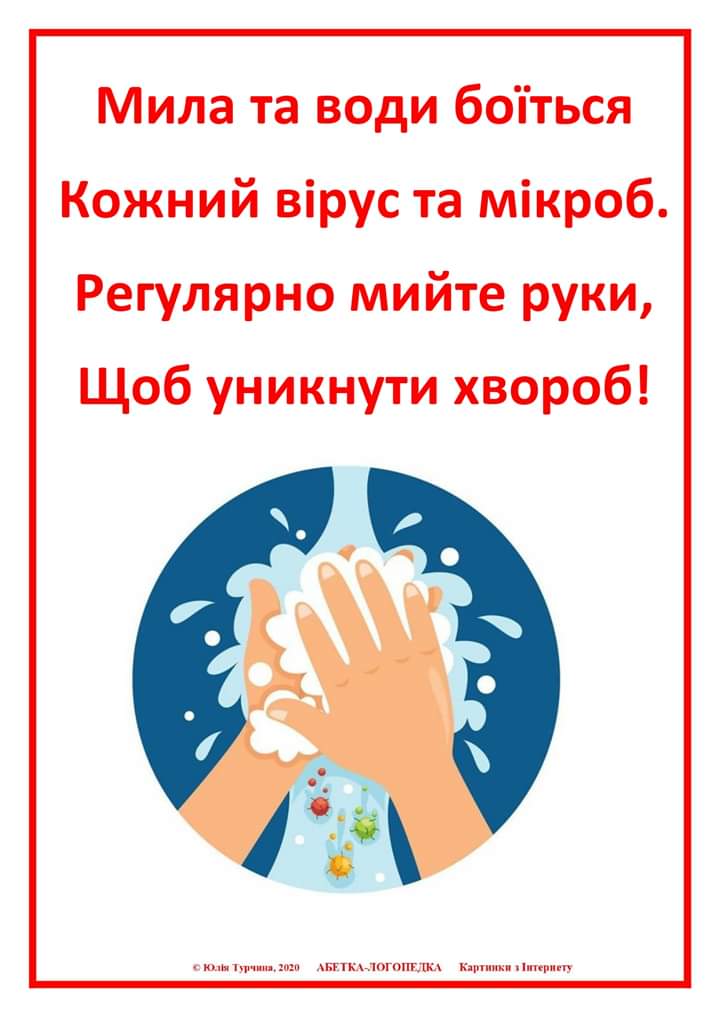 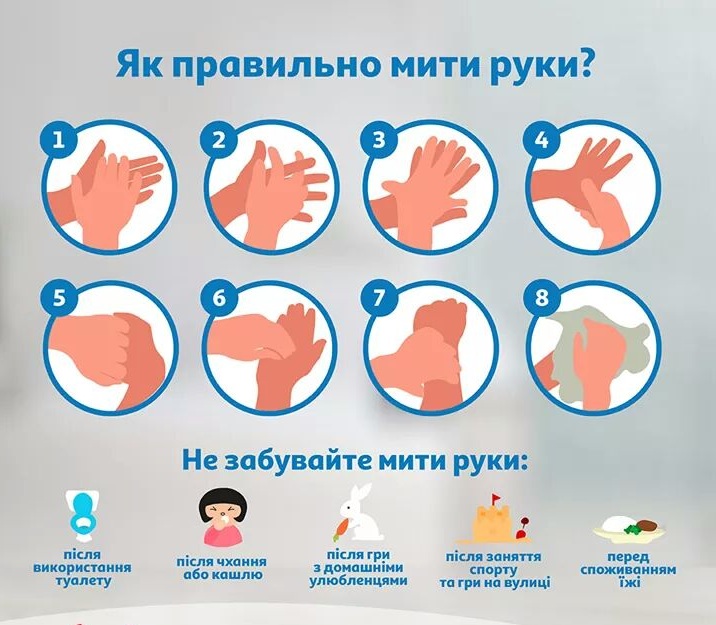 Будьте здорові!